Three Phase Induction Motor
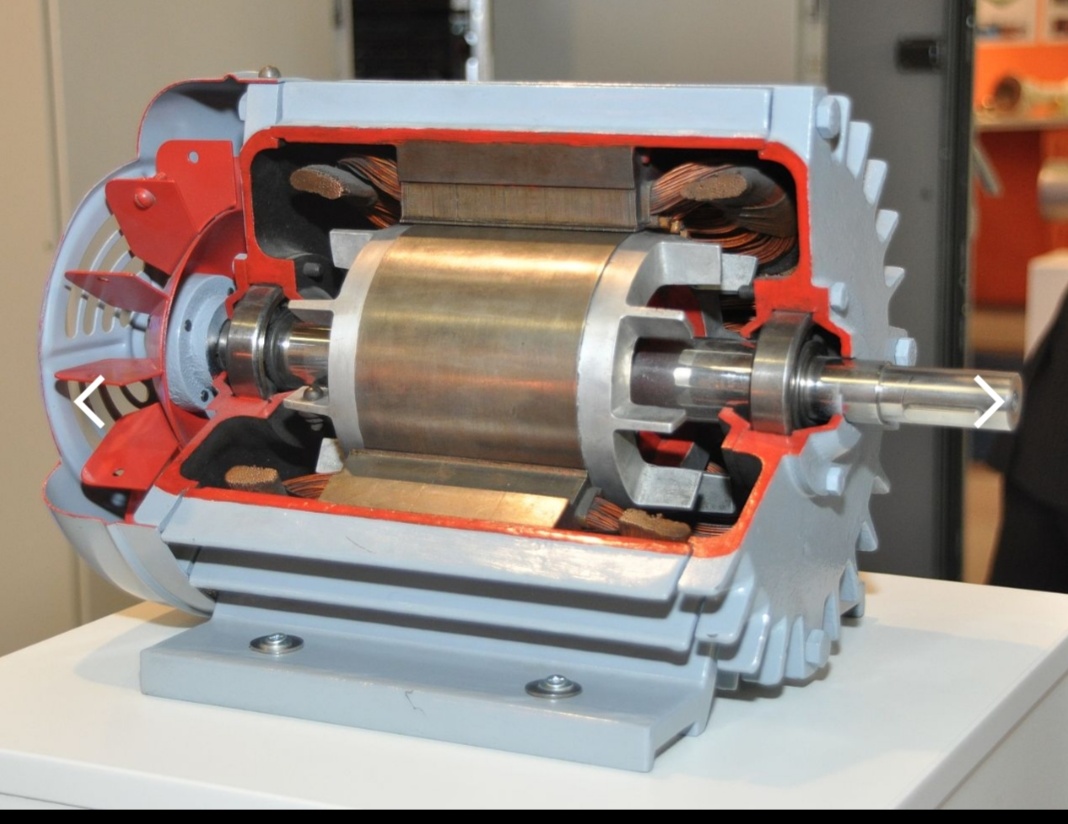 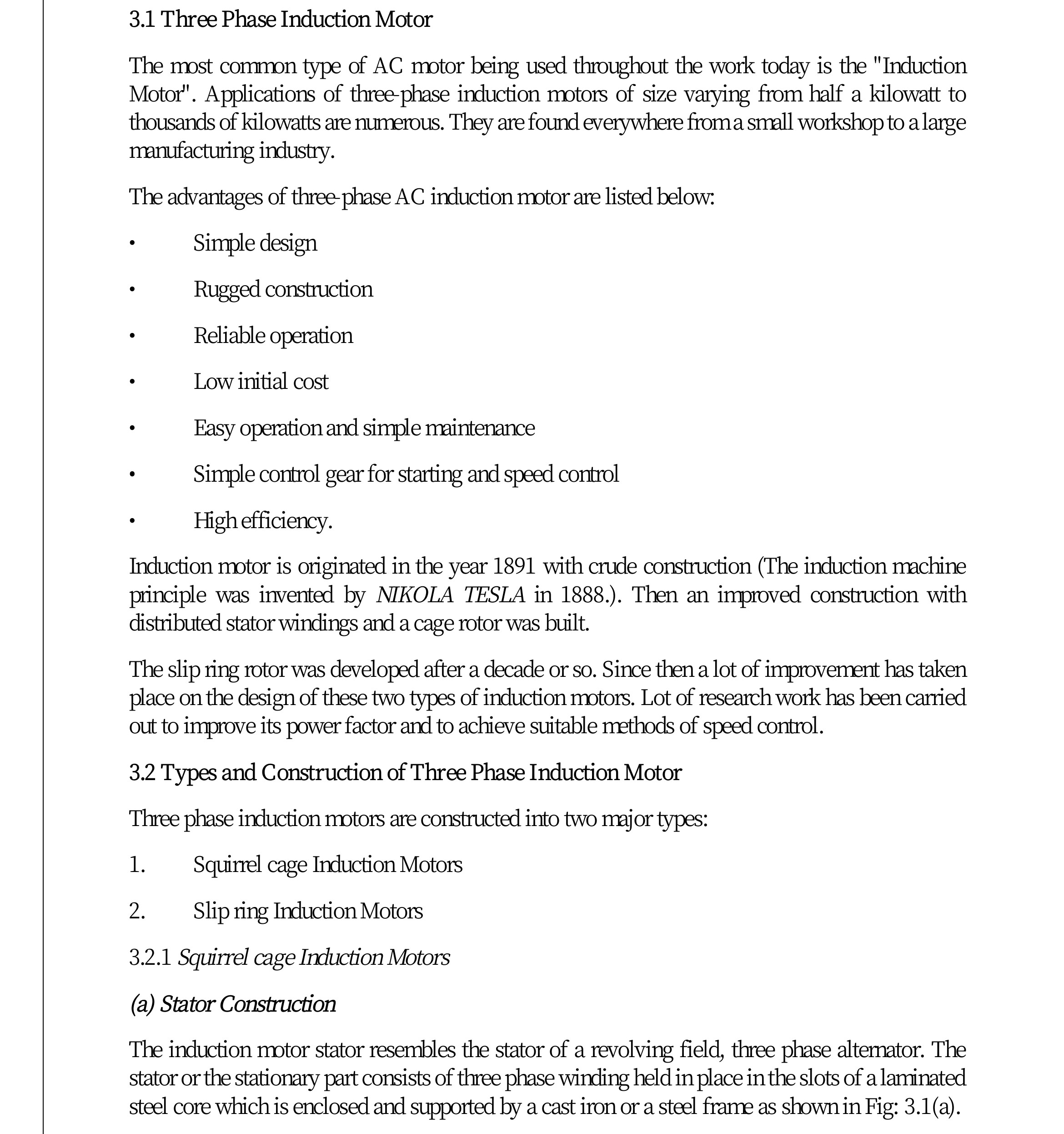 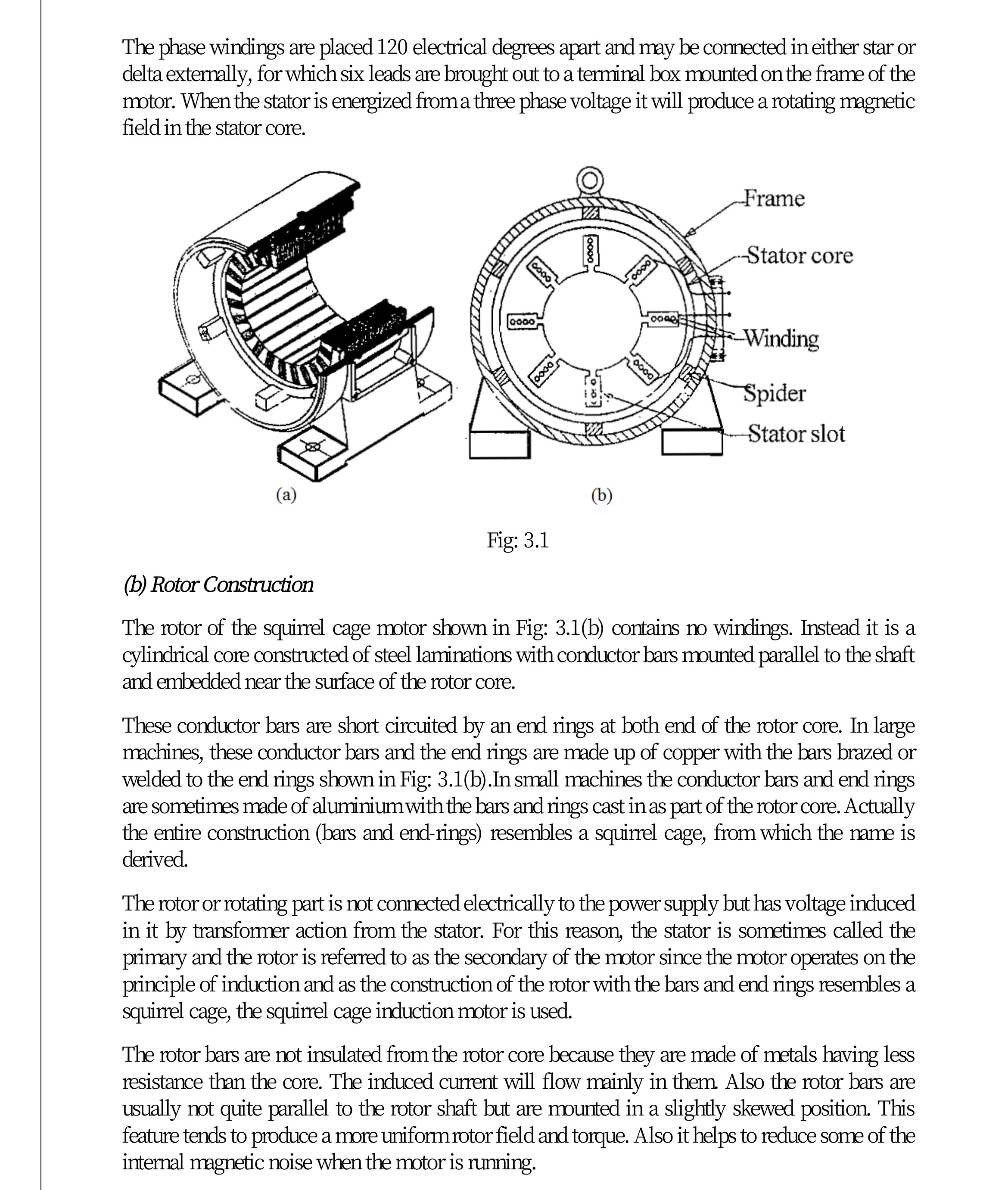 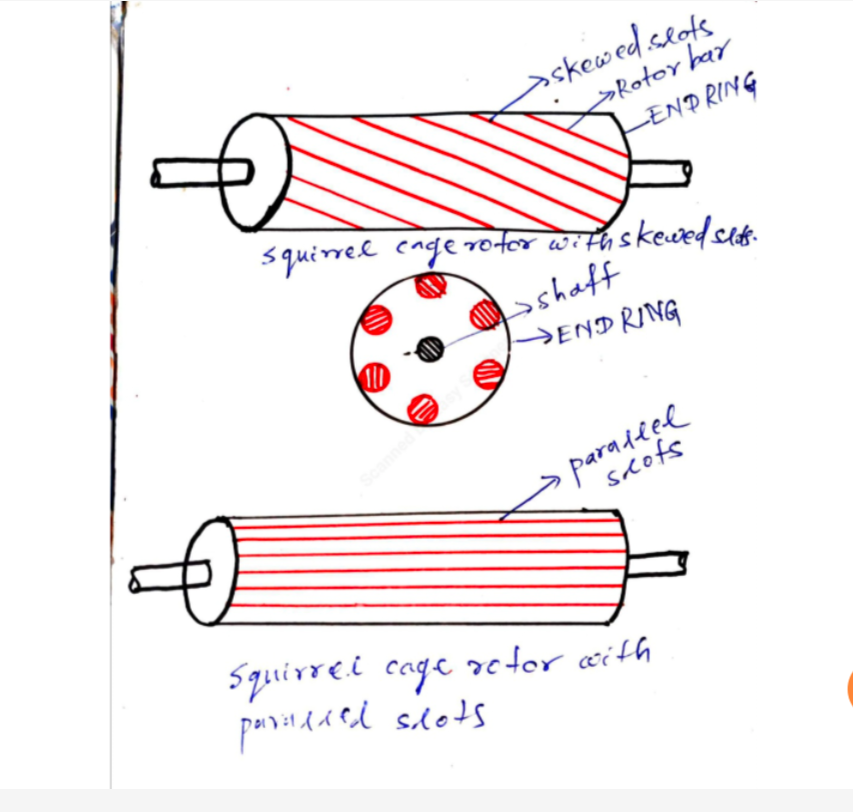 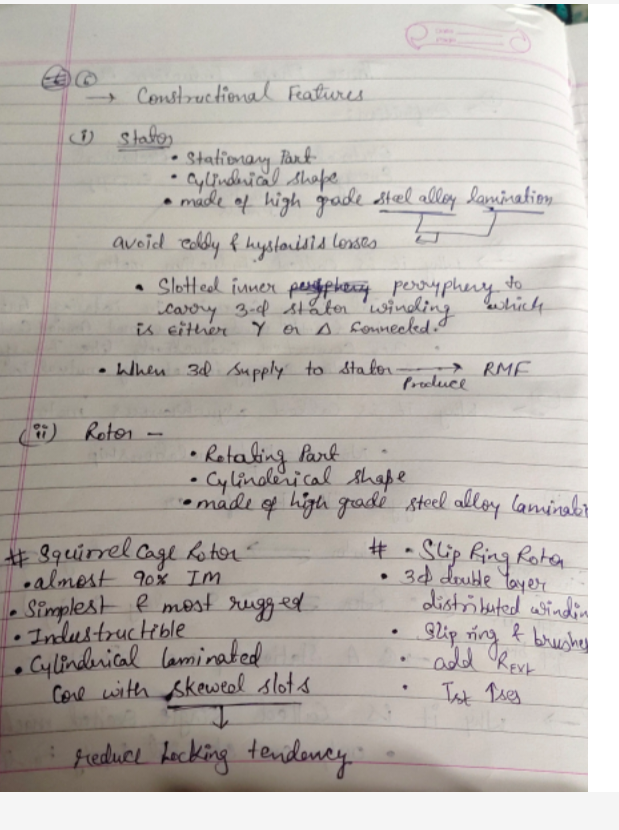 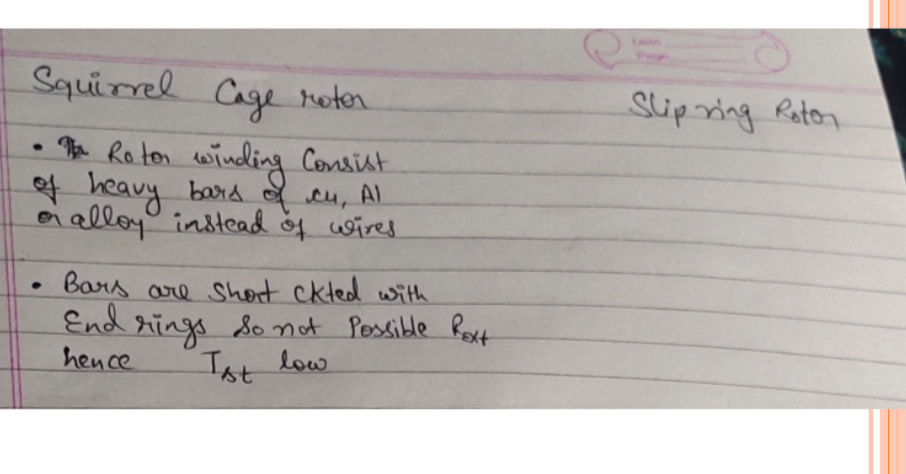 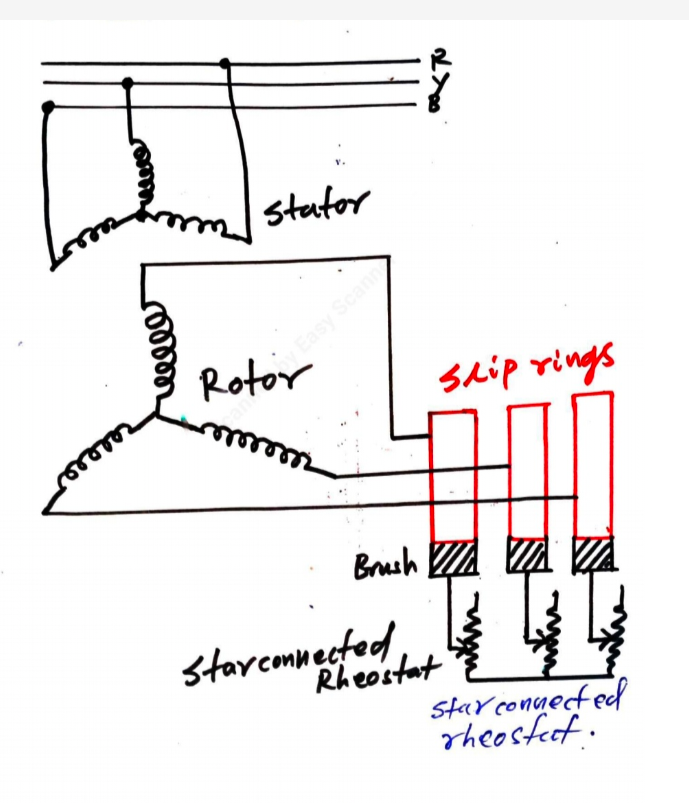 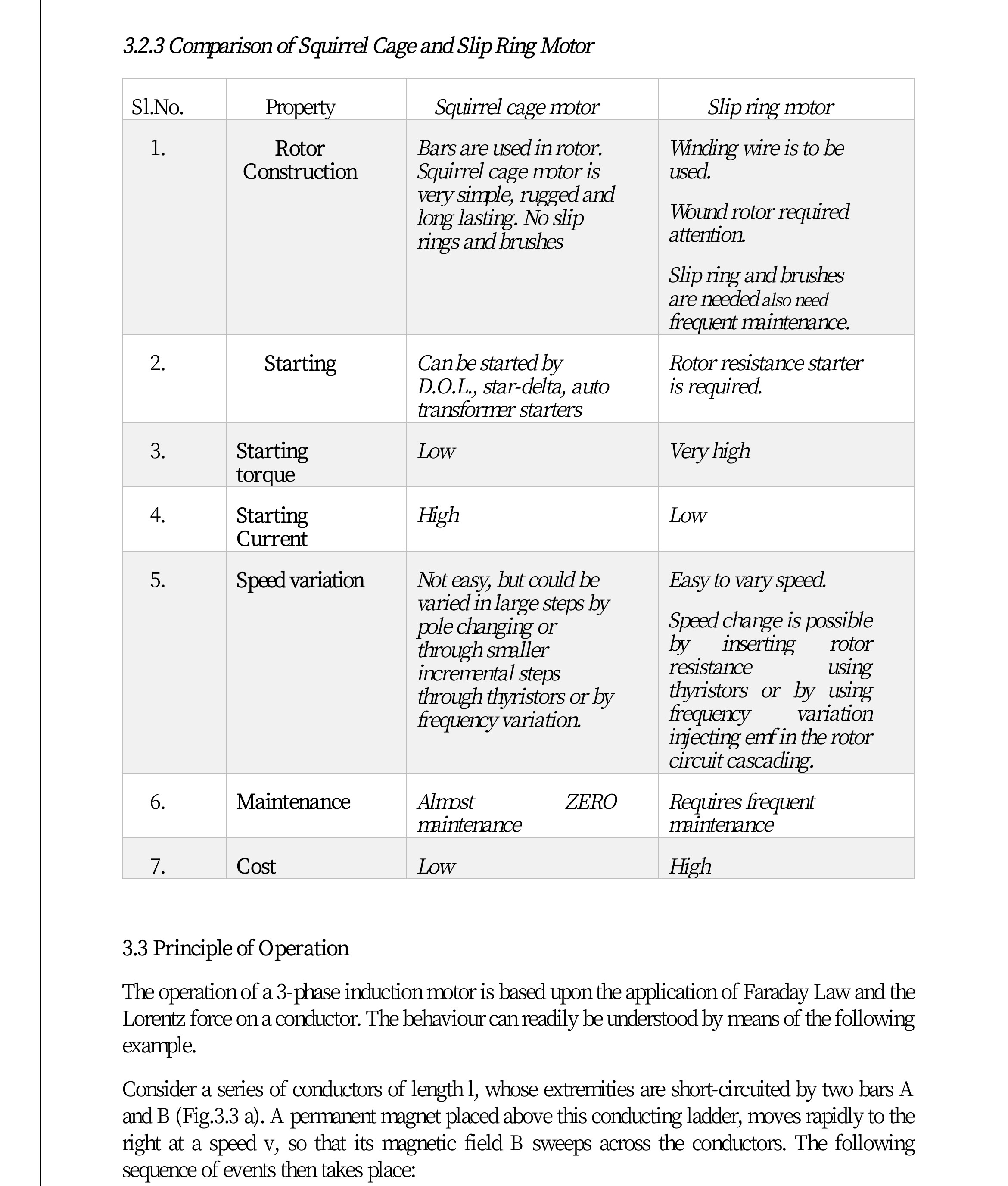 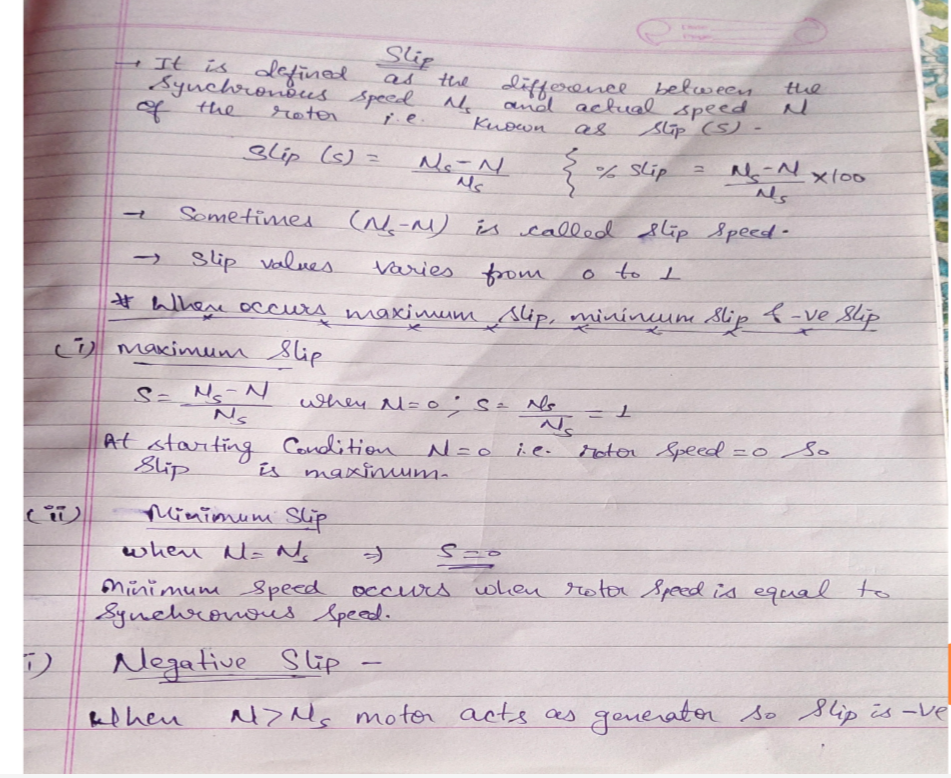 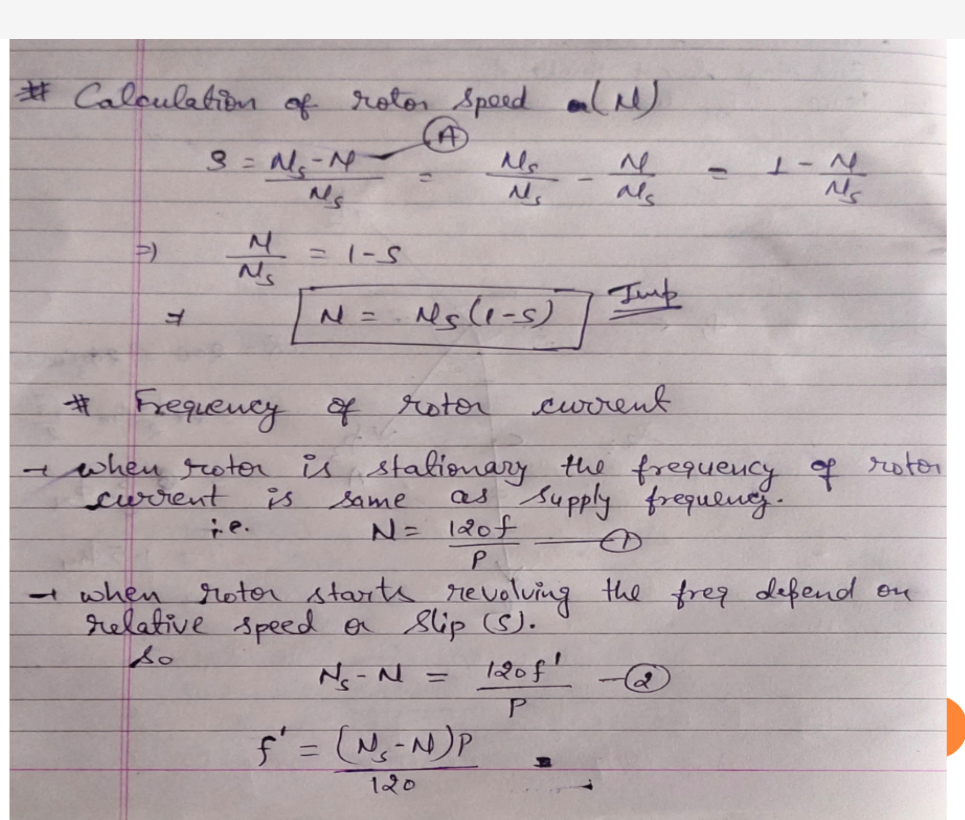 Equivalent Circuit
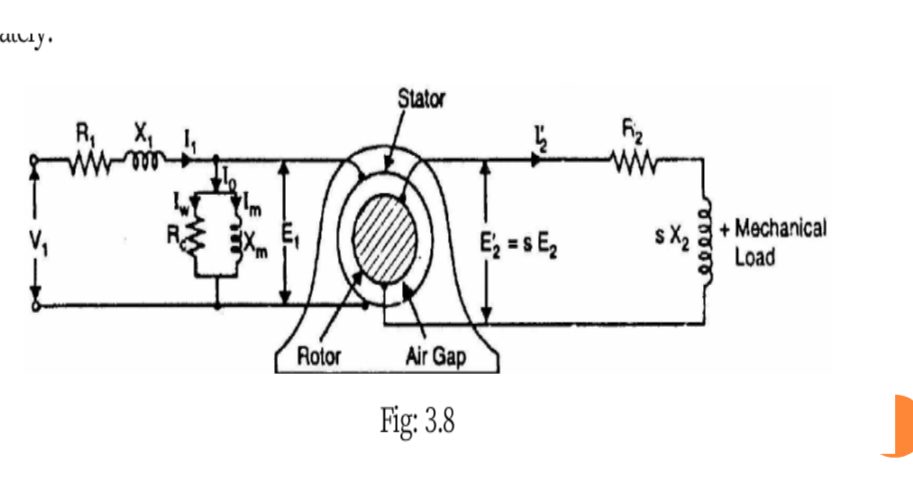 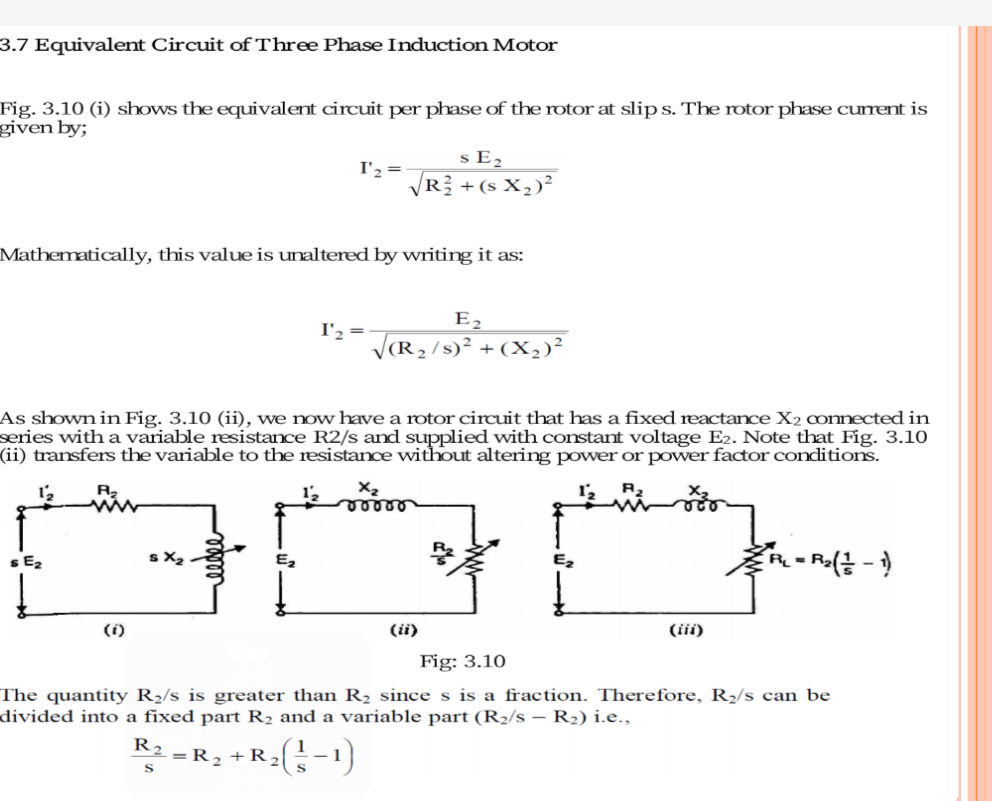 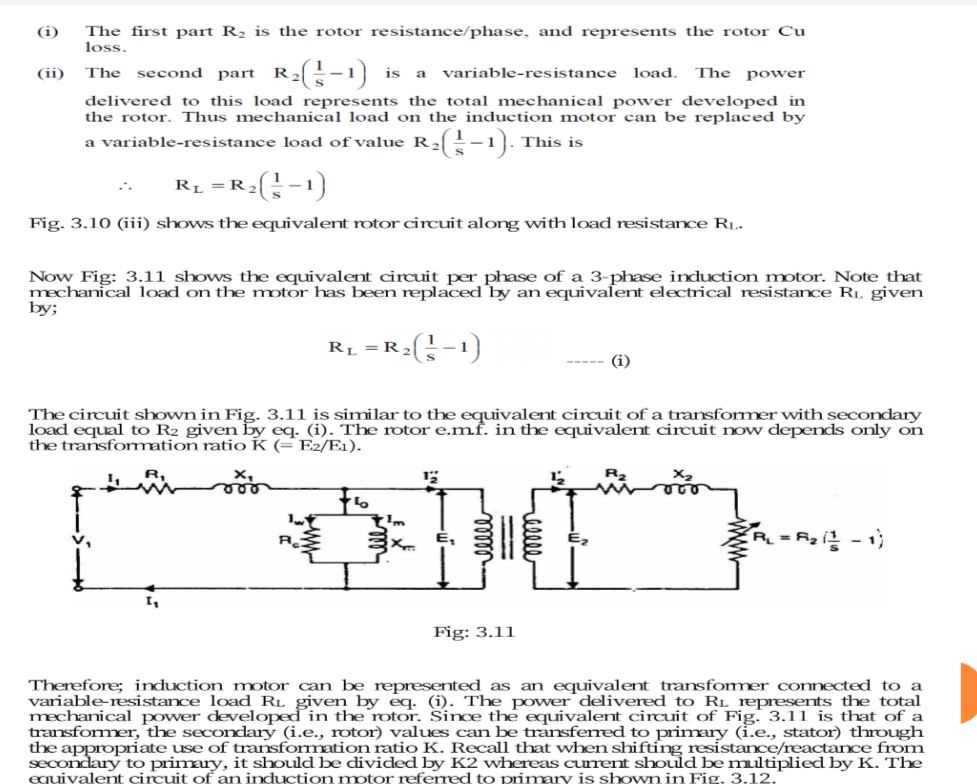 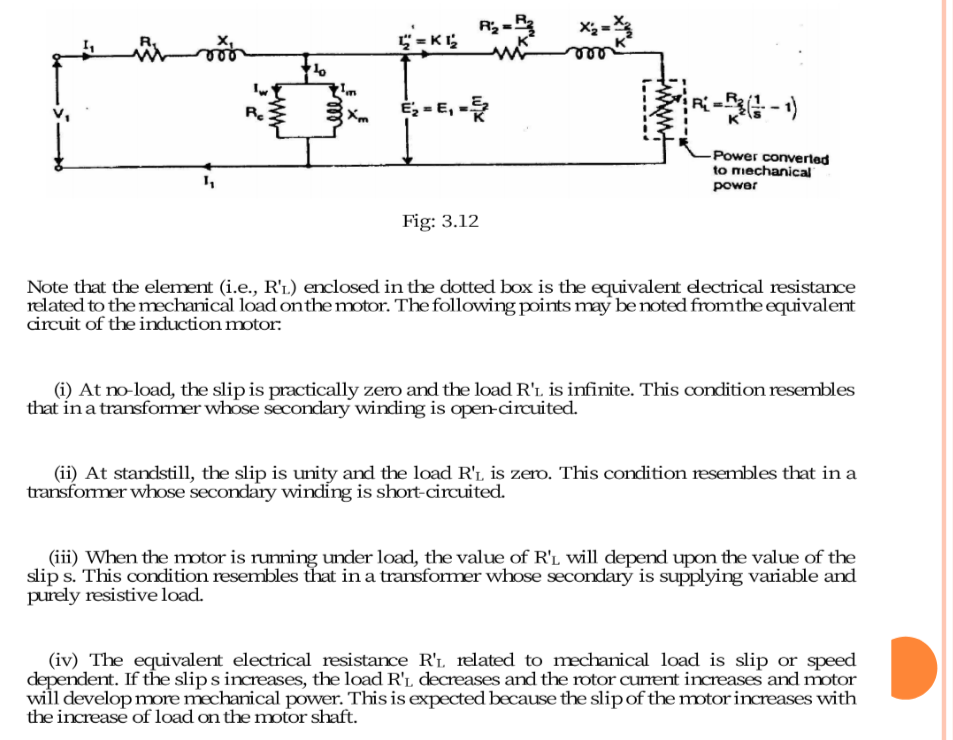 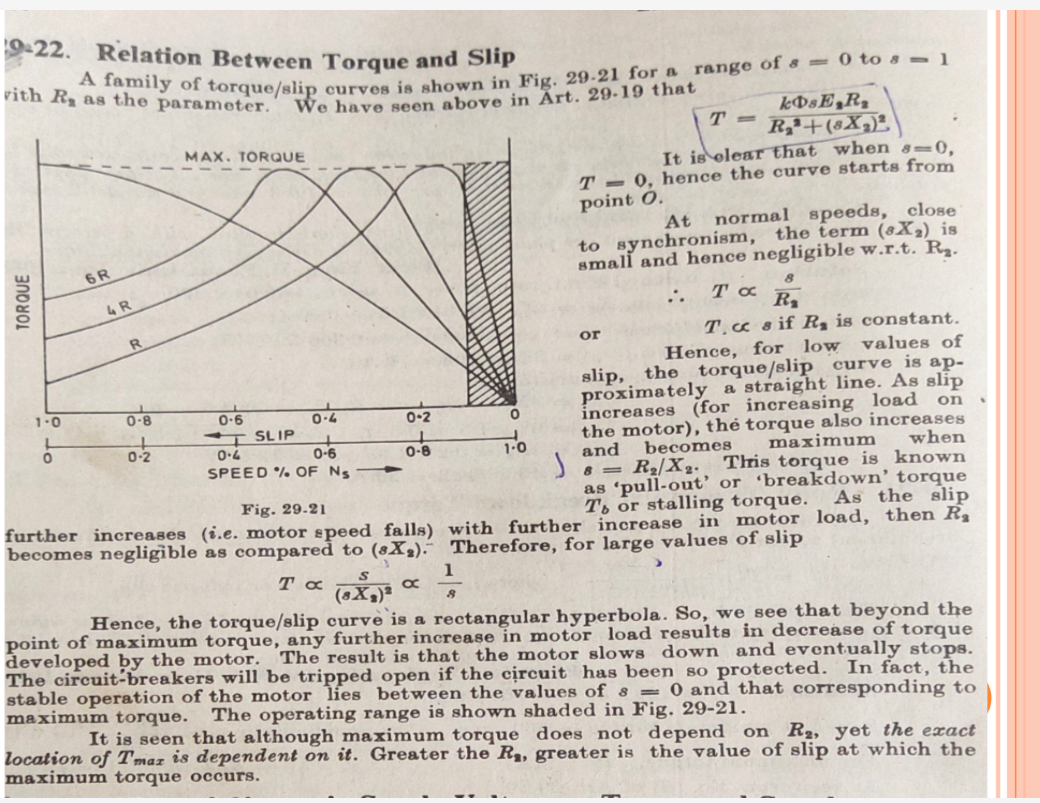 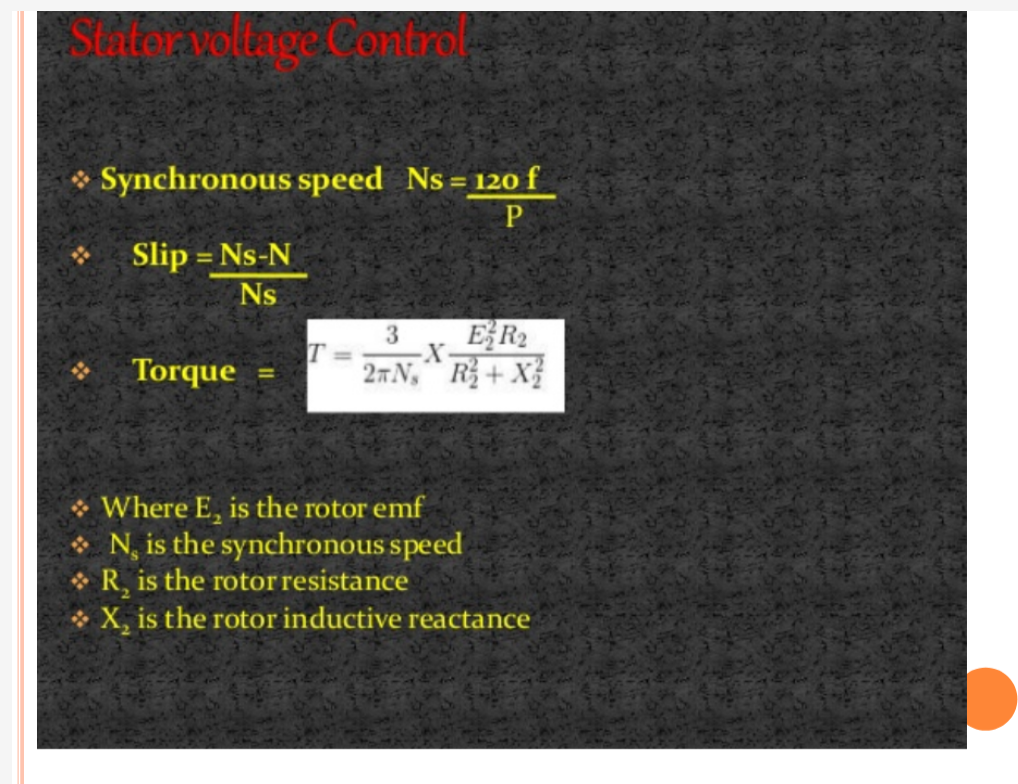 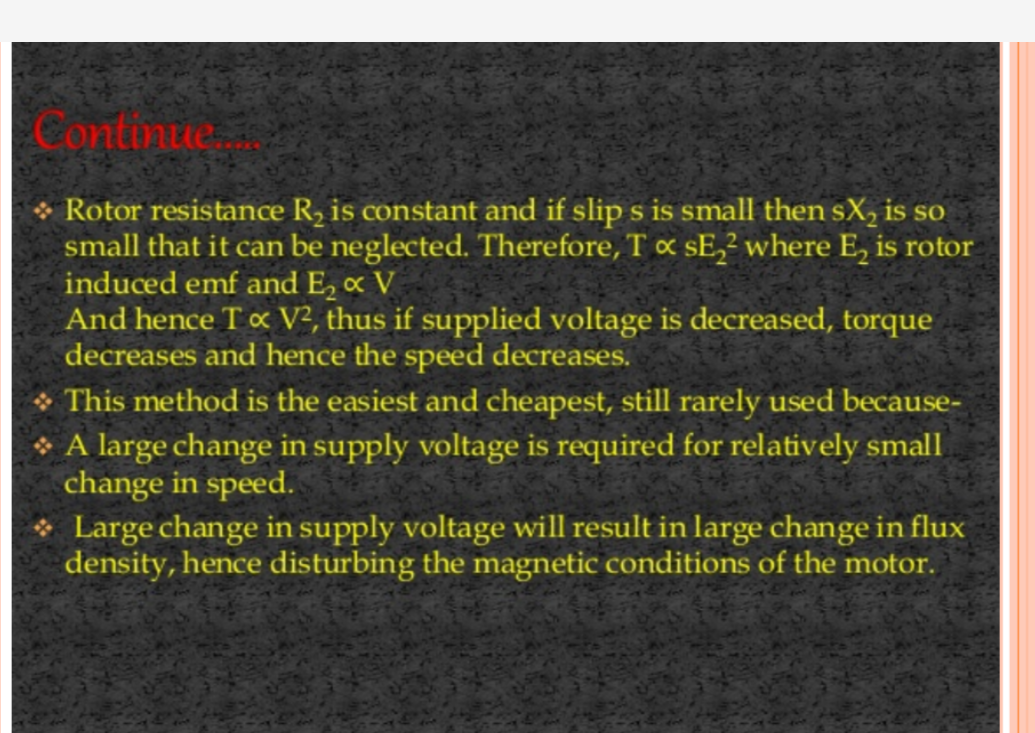 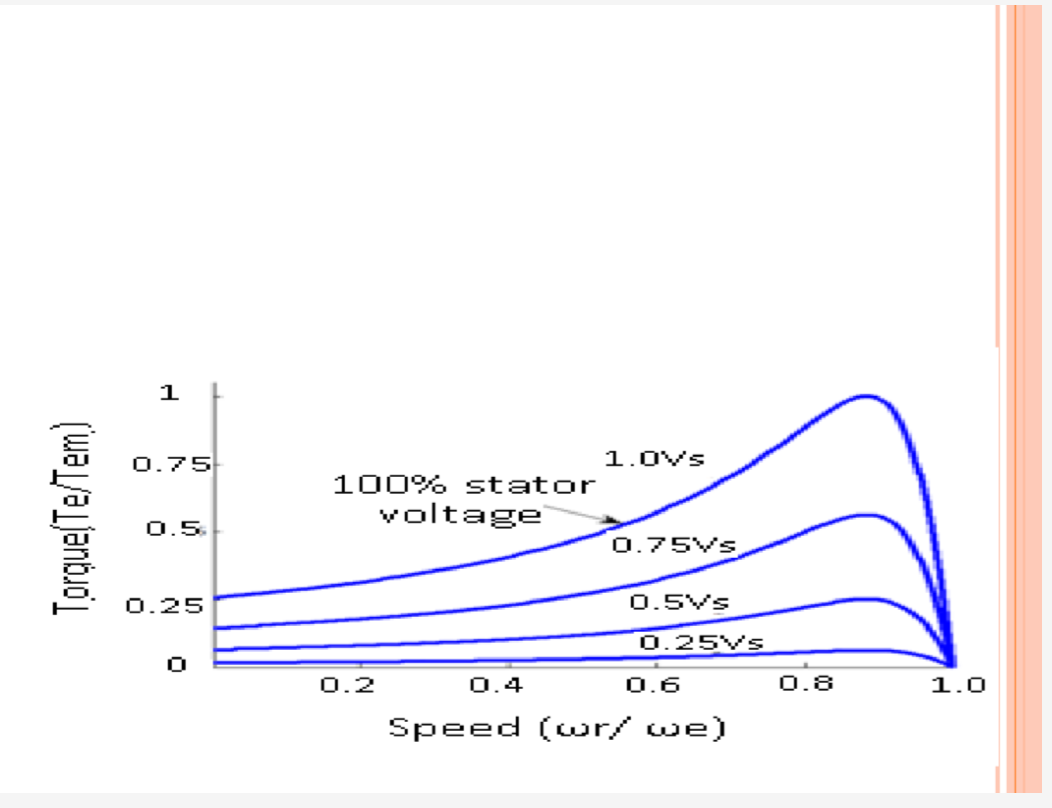 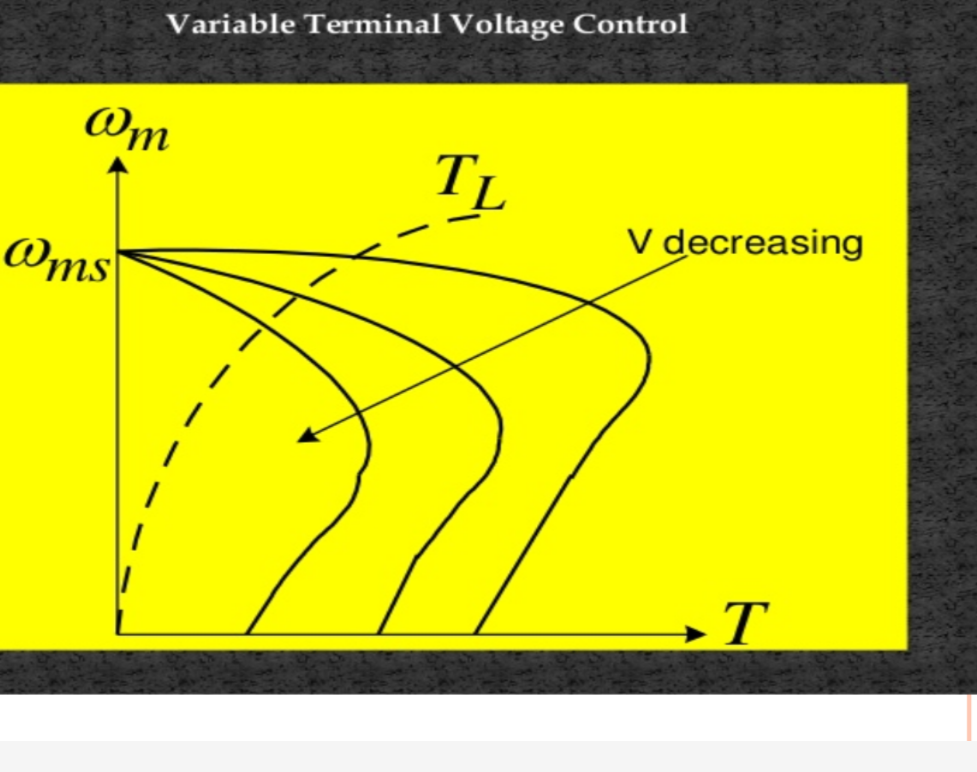 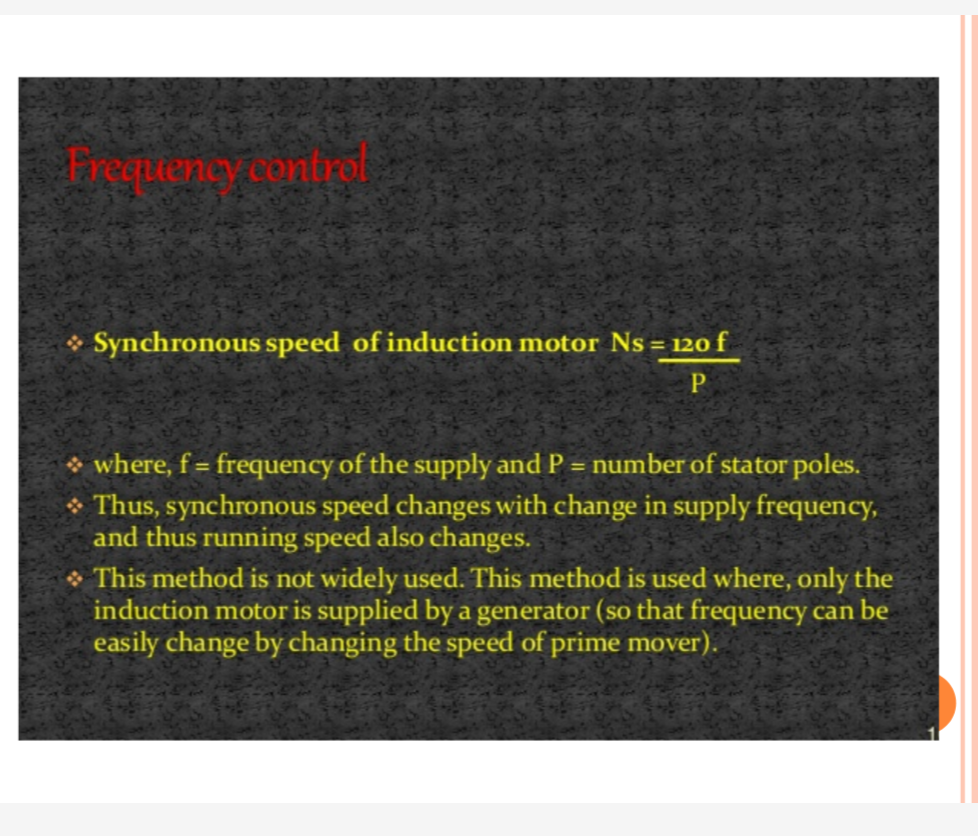 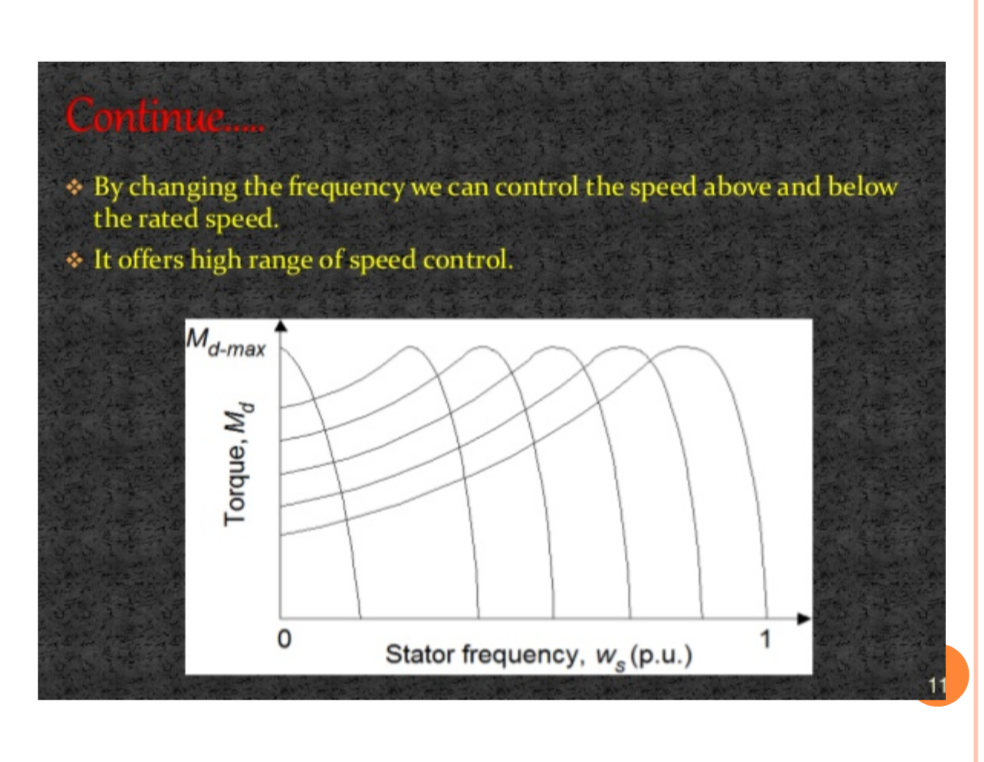 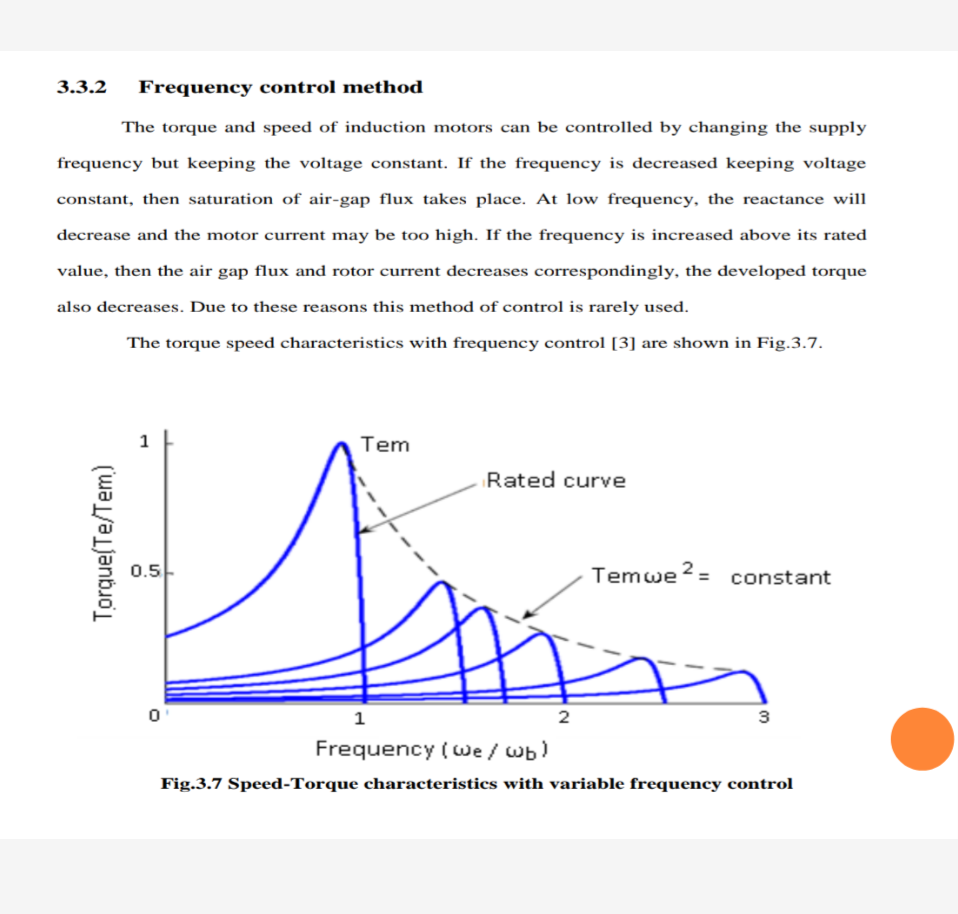 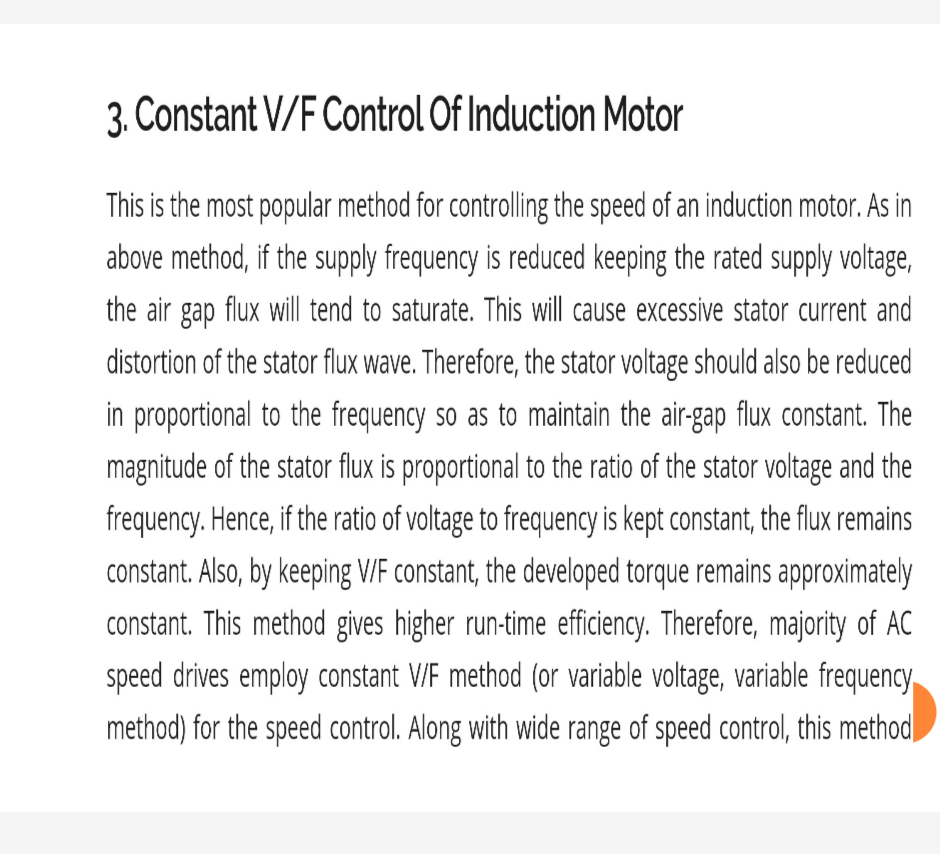 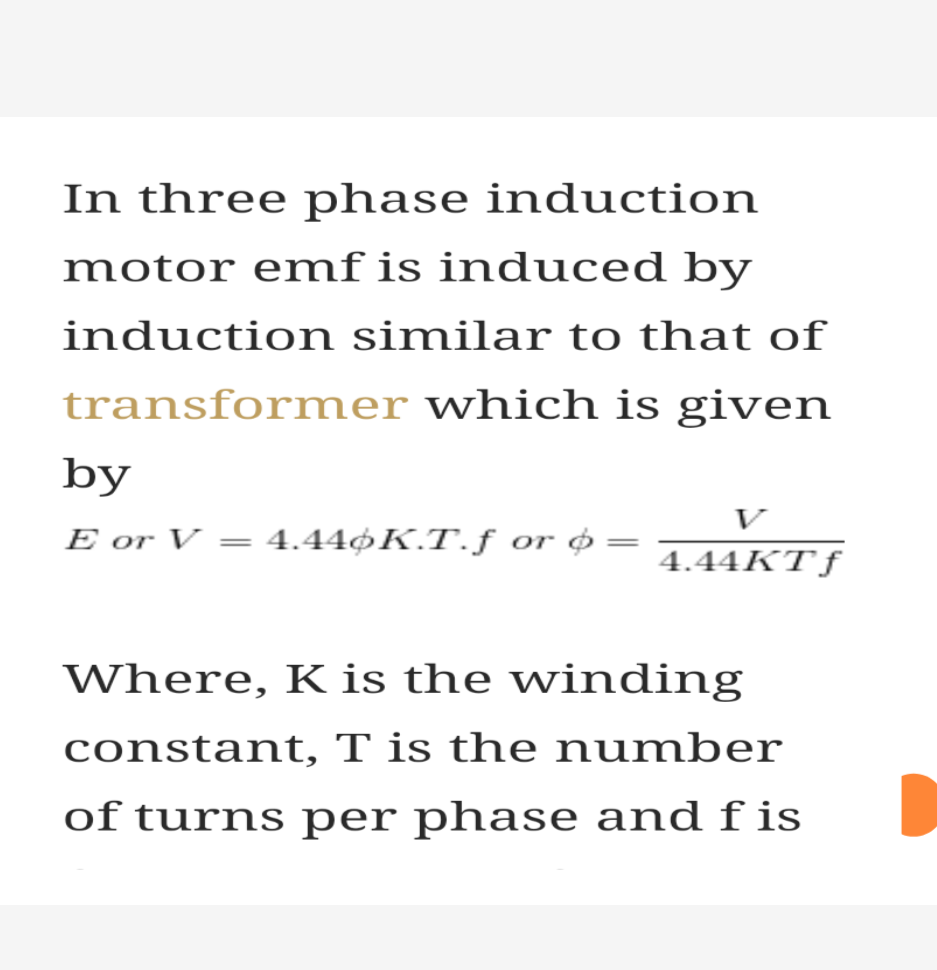 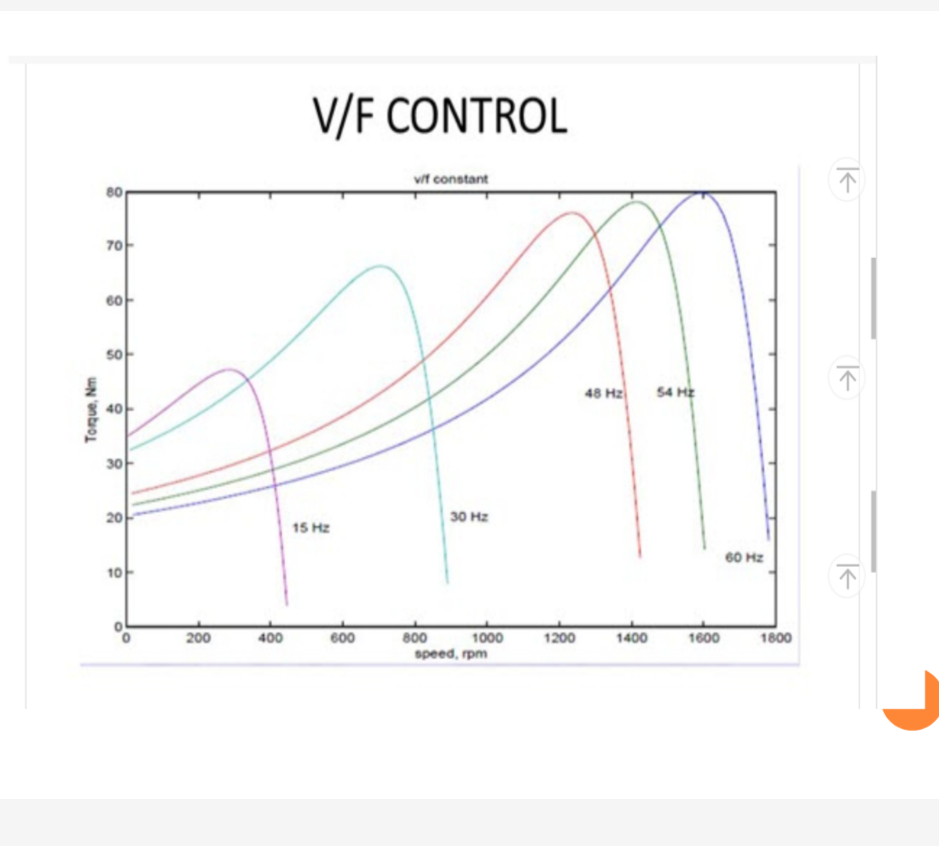 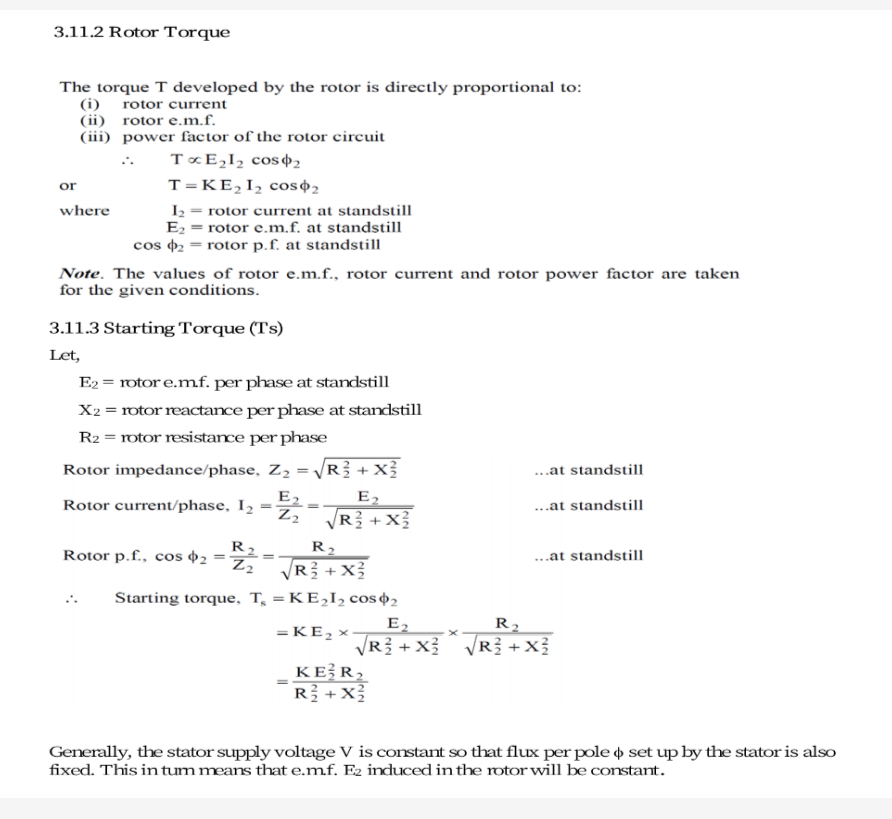 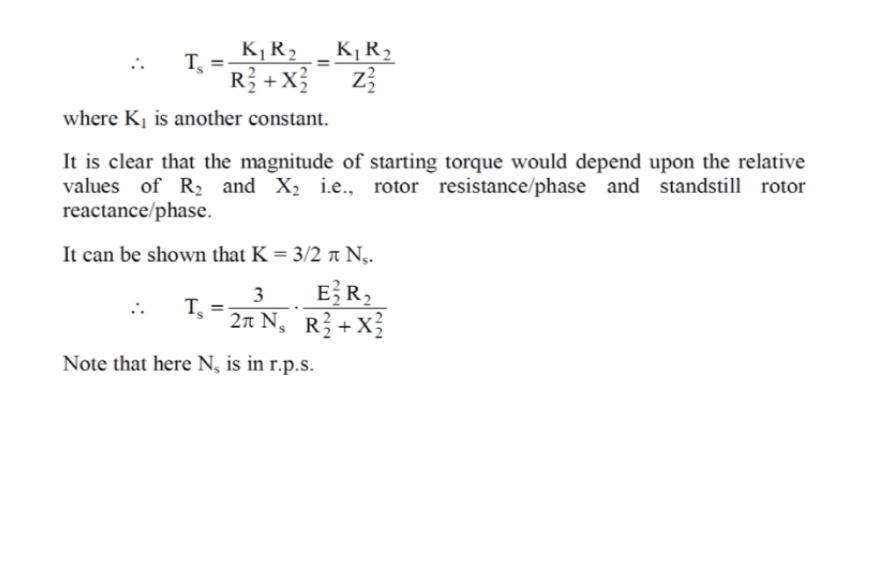 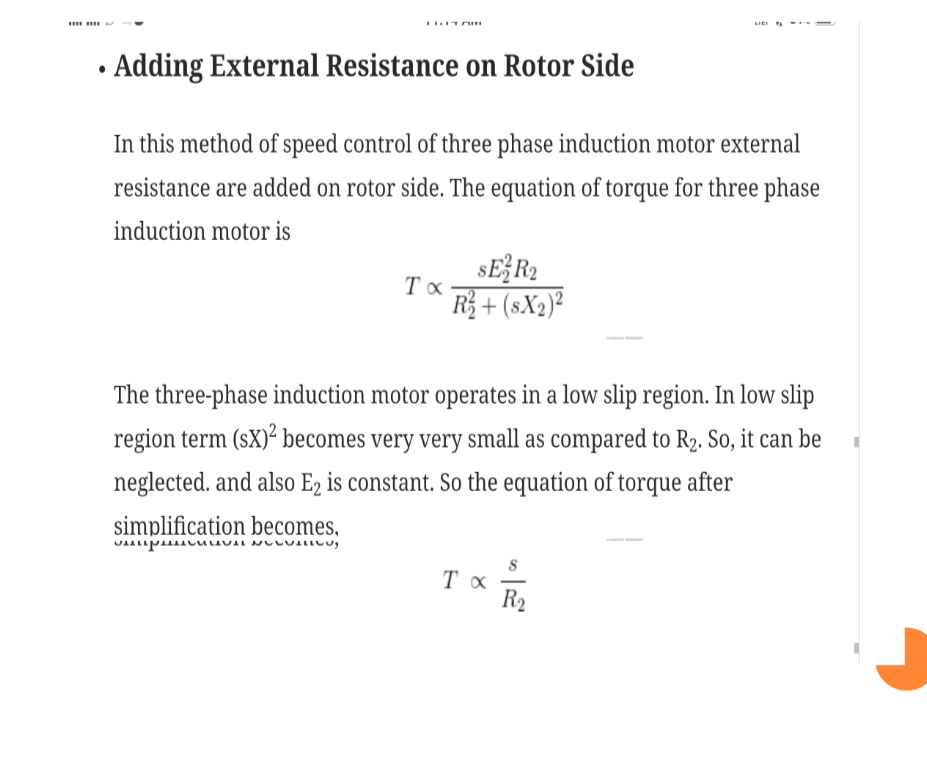 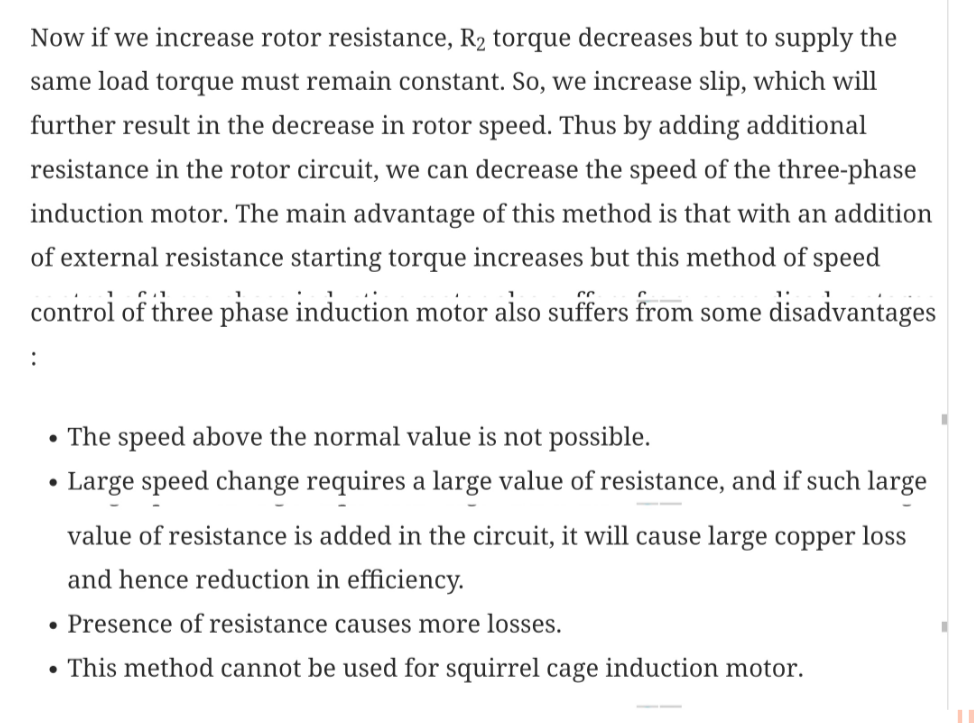 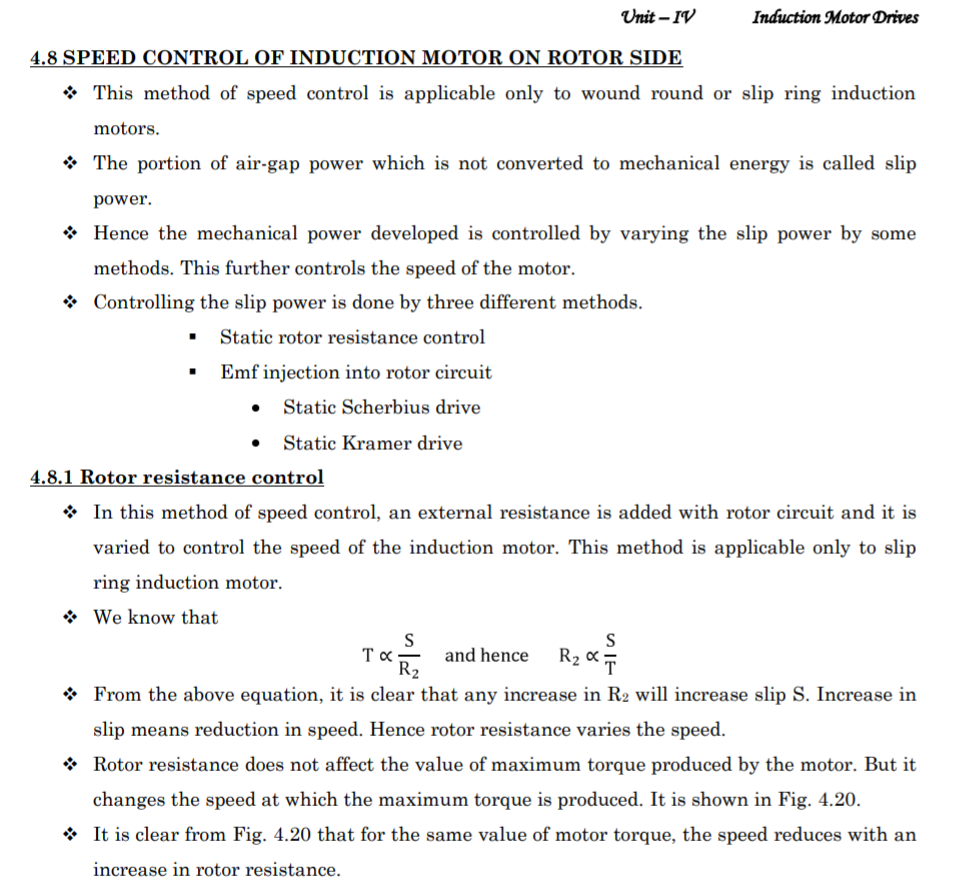 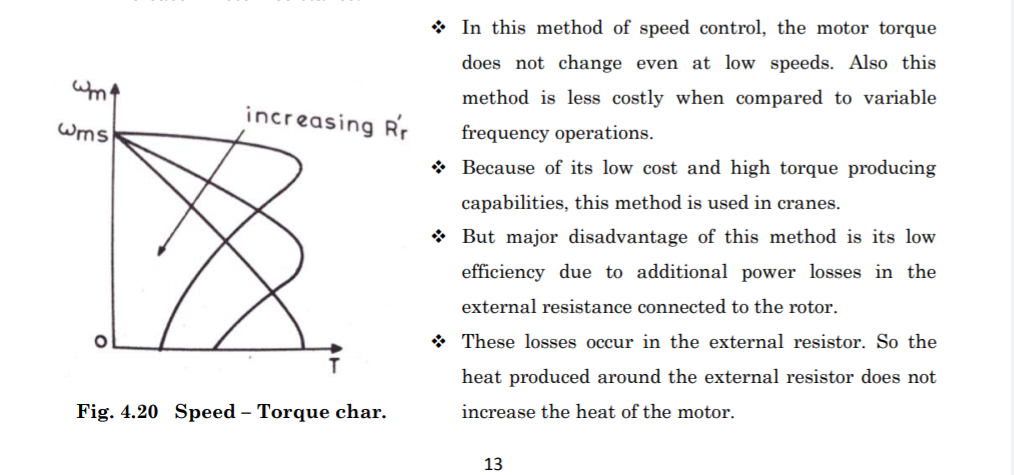 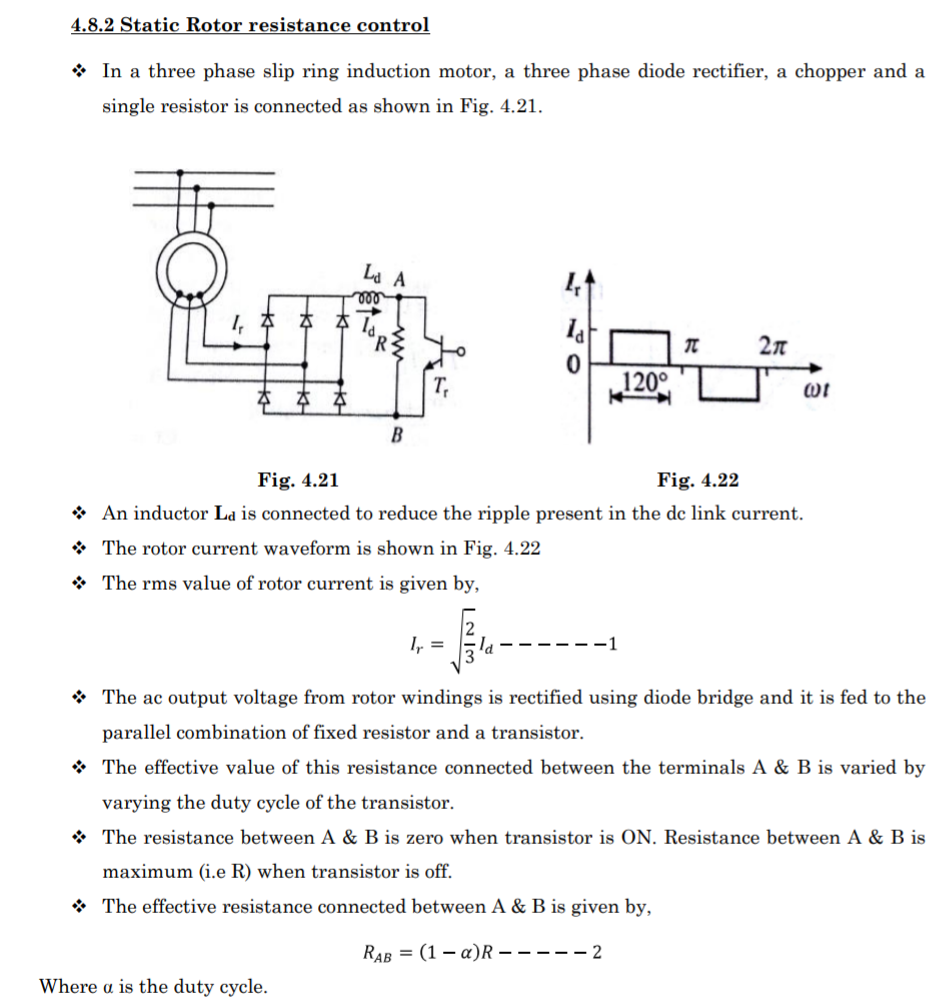 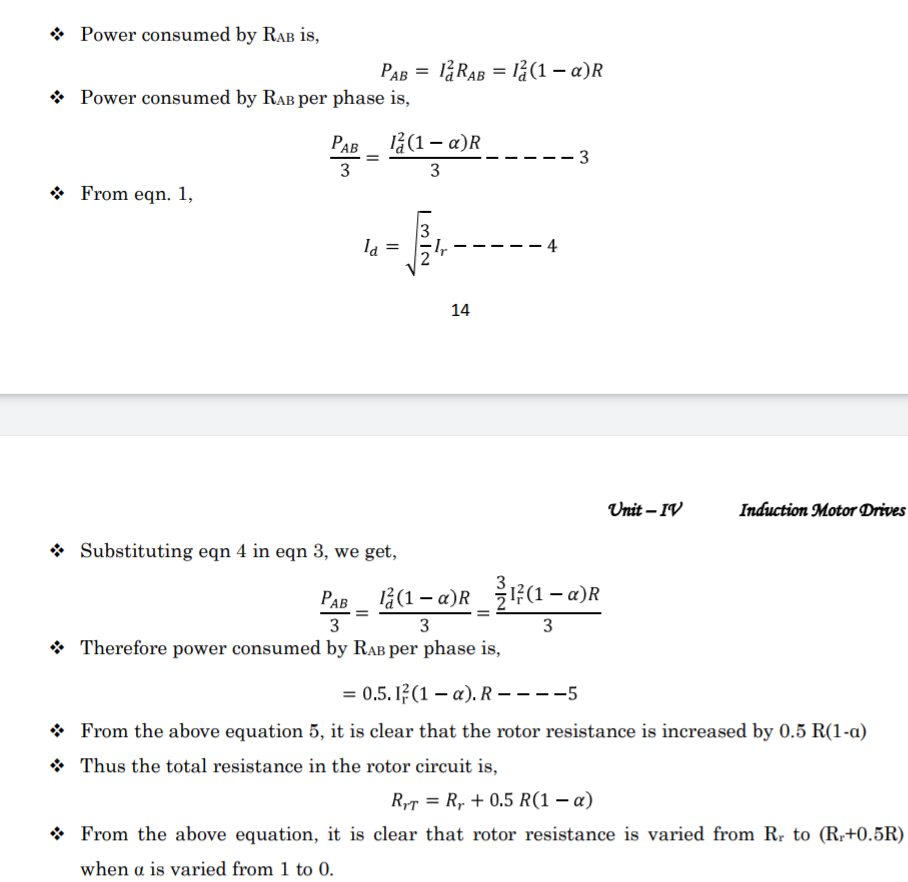 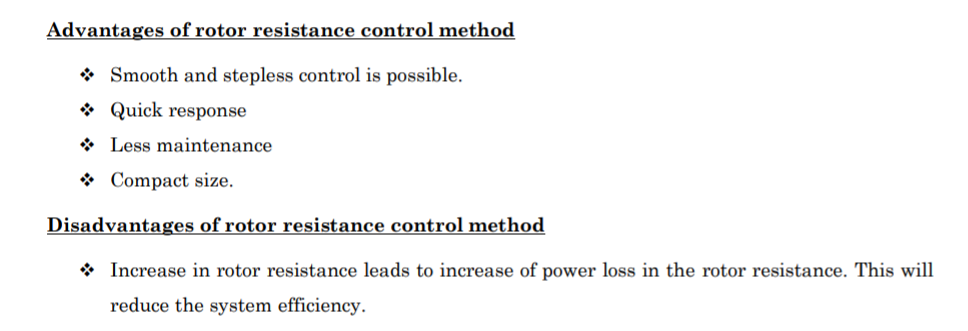 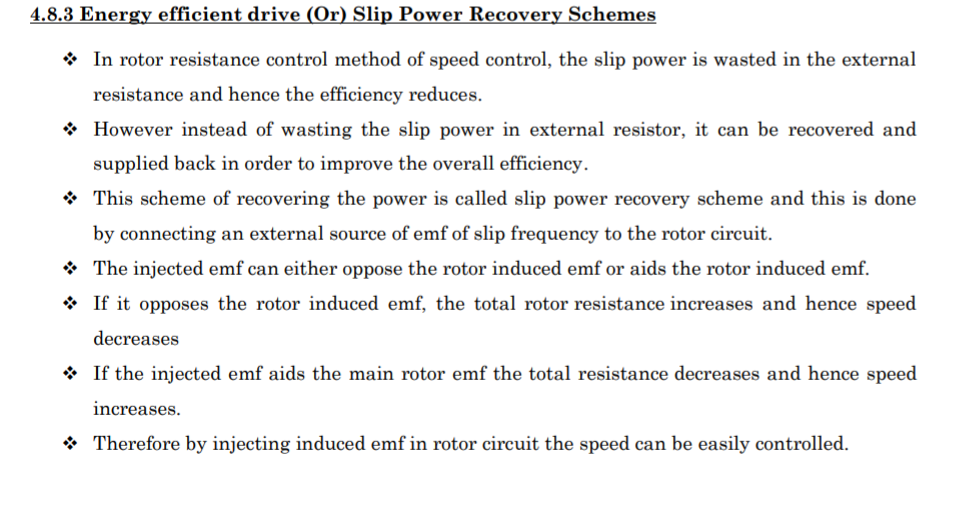 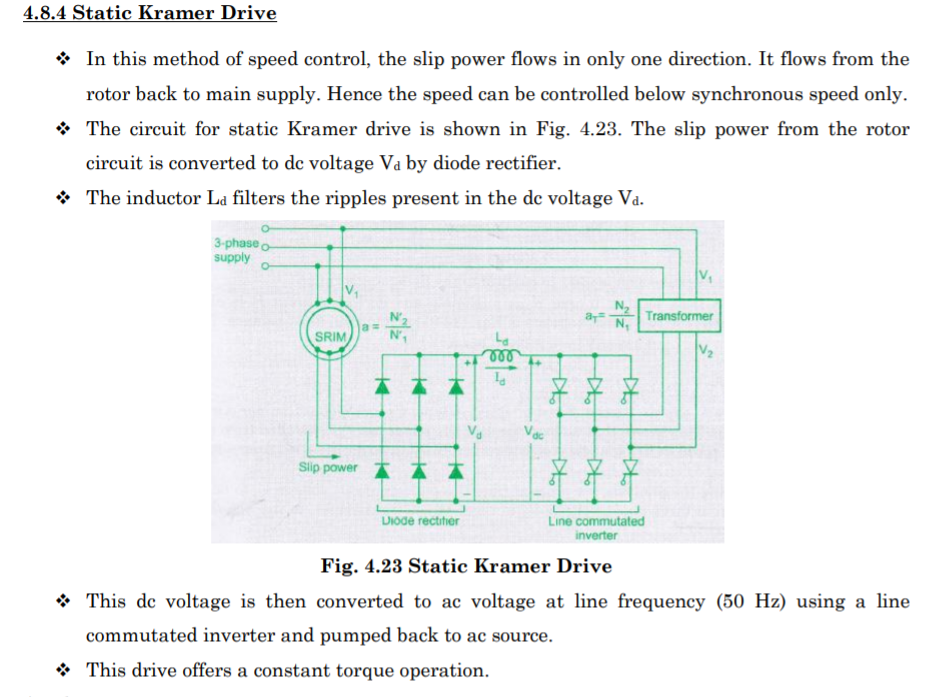 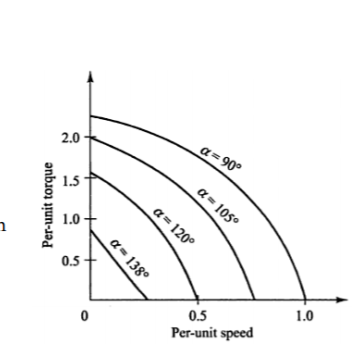 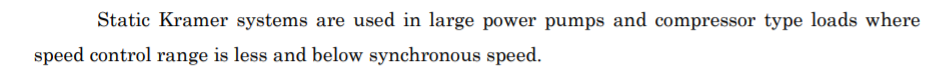 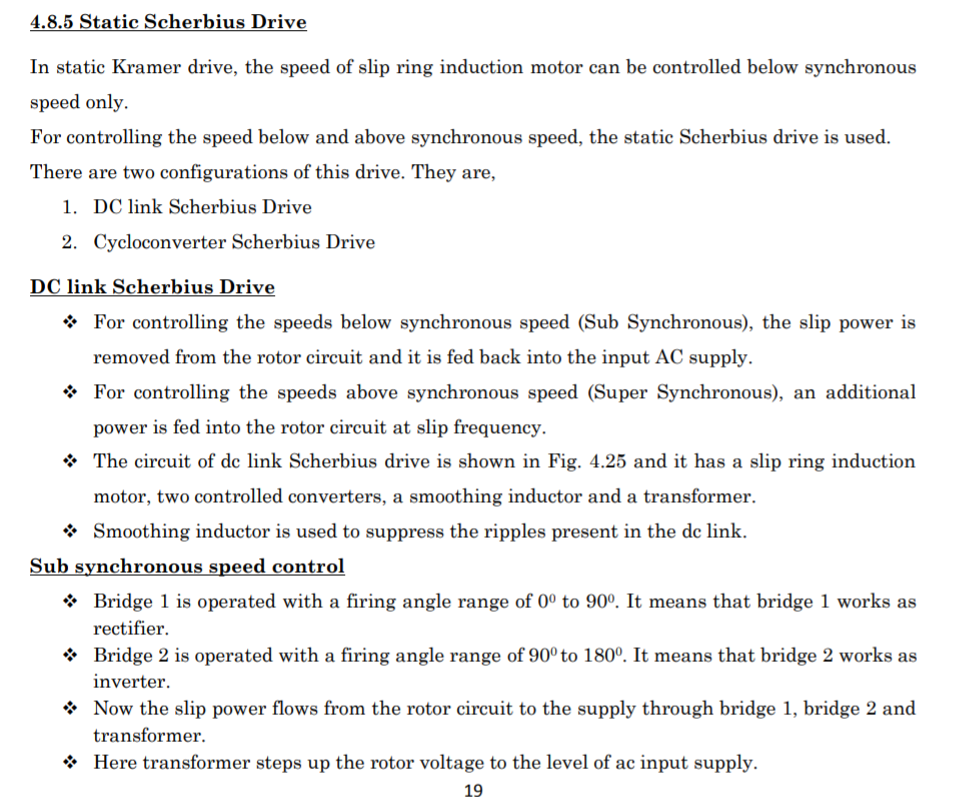 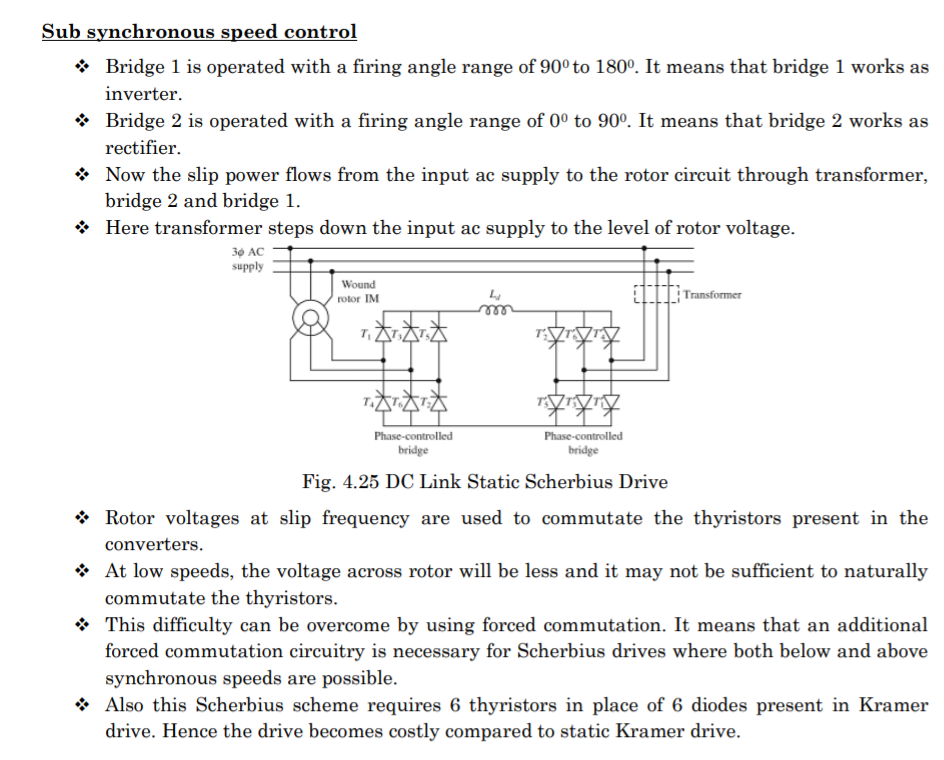 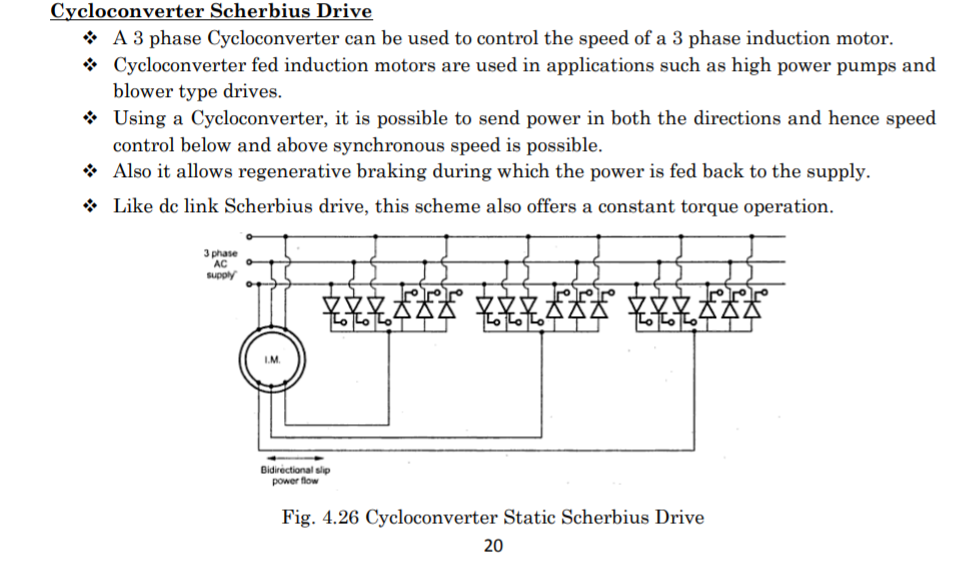 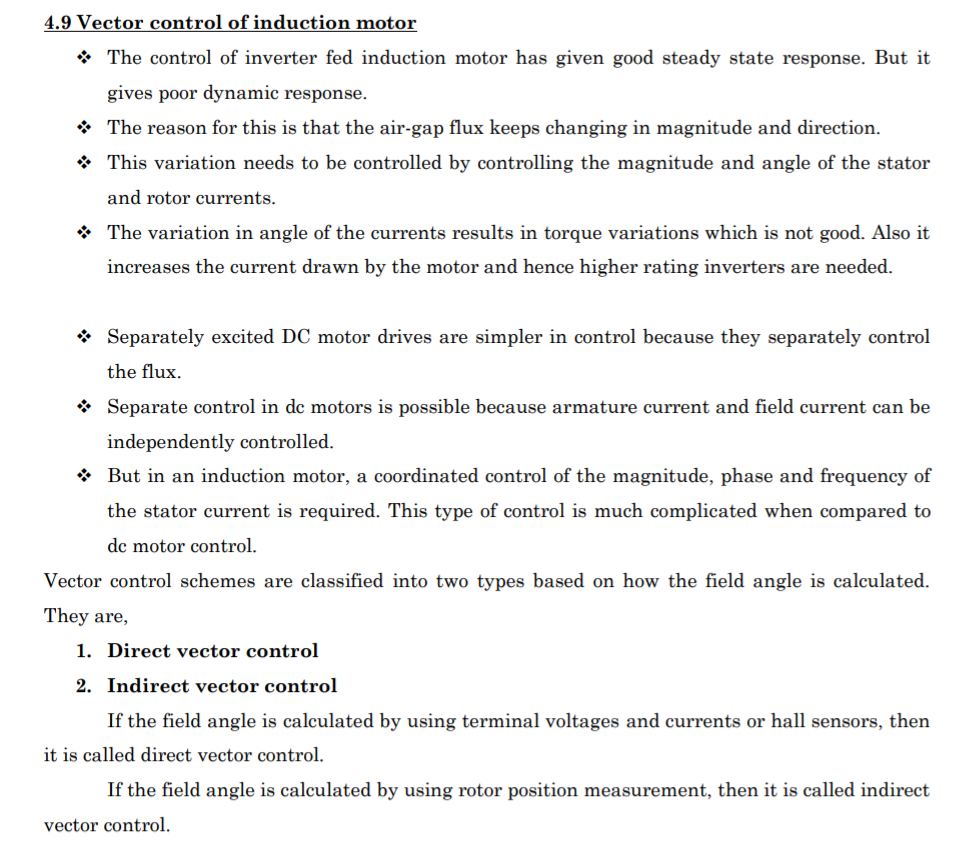 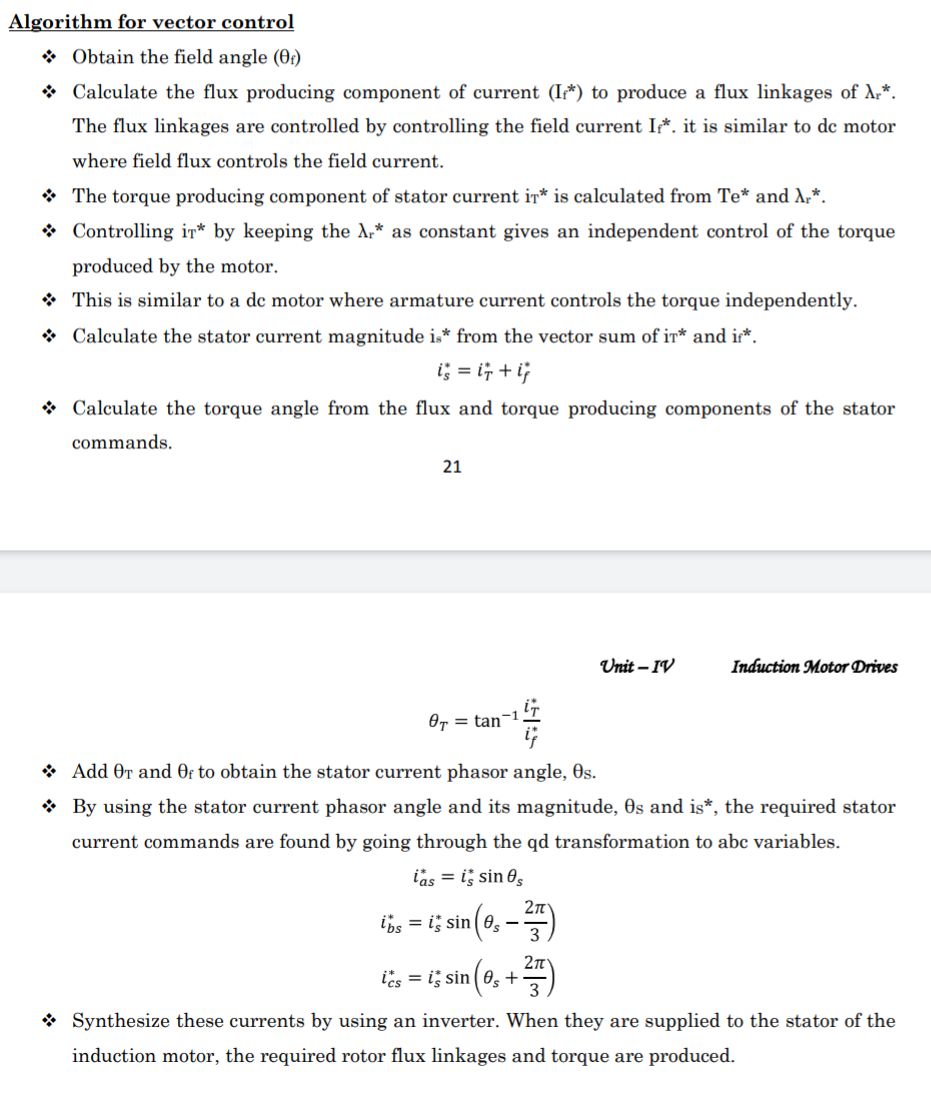 Thank you…..